Ethical Student Hackers
Introduction to Binary Exploitation
The Legal Bit
The skills taught in these sessions allow identification and exploitation of security vulnerabilities in systems. We strive to give you a place to practice legally, and can point you to other places to practice. These skills should not be used on systems where you do not have explicit permission from the owner of the system. It is VERY easy to end up in breach of relevant laws, and we can accept no responsibility for anything you do with the skills learnt here. 
If we have reason to believe that you are utilising these skills against systems where you are not authorised you will be banned from our events, and if necessary the relevant authorities will be alerted. 
Remember, if you have any doubts as to if something is legal or authorised, just don't do it until you are able to confirm you are allowed to.
Code of Conduct
Before proceeding past this point you must read and agree to our Code of Conduct - this is a requirement from the University for us to operate as a society. 
If you have any doubts or need anything clarified, please ask a member of the committee.
Breaching the Code of Conduct = immediate ejection and further consequences.
Code of Conduct can be found at https://shefesh.com/downloads/SESH%20Code%20of%20Conduct.pdf
Before We Begin
This session has previously been run as 2 parts
Therefore condensing it to 1 has required some assumption of knowledge
So if something isn’t clear, please ask!
Memory
Memory - Overview
When we talk about memory, we mean RAM not storage 
When a binary is executed it needs to be loaded into memory
Stores instructions and data
We address with hex, e.g 0xbfab15ce
Operating system maps virtual memory onto physical
Remember at the end of the day, 
Data, instructions, are all just 0s and 1s (we'll look at them in hex)
EVERYTHING is just data (example later)
Memory - Layout
Low Addresses
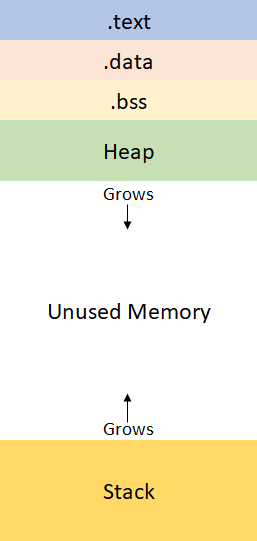 Process memory is segmented into various sections
.text - Basically where a programs code is
.data - Initialised global variables 
.bss - Uninitalised global variables
The heap - Where dynamically allocated memory goes
The stack - Contains details about subroutines (functions) of a program
High Addresses
Memory – The Stack
Used for data in program functions
Last in First out (LIFO) structure 
Grows from high memory to low
Stores local variables
Made up of various "stack frames"
The exploits we are looking at use the stack
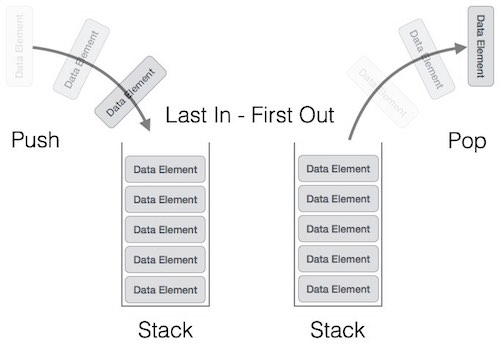 https://www.tutorialspoint.com/data_structures_algorithms/stack_algorithm.htm
Memory – Stack Frames
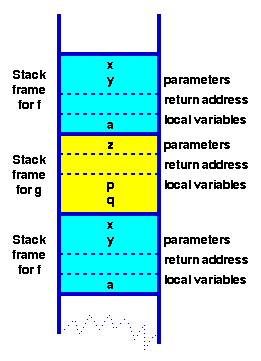 Collection of data for one function call
Includes - return address, argument variables, local variables, saved registers
The important parts for us
Local variables and the return address BOTH reside on a stack frame
The return address ends up in the EIP register!
Note: LIFO means p was declared BEFORE q
https://www.cs.auckland.ac.nz/software/AlgAnim/stacks.html
Note this graphic, and the next few have high addresses at the top, not bottom
Memory – Stack Frames in Practice
The local variables are on the stack frame
Along with the return address
Return address ends up in EIP register (The one that controls execution)
Remember, data will be PUSHED onto the stack
E.g arg1 went on first, local var 3 last
Can anyone guess the potential problem here?
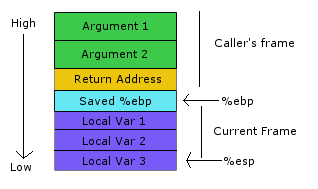 https://i.stack.imgur.com/XDoh3.png
Stack Overflows
Stack Overflows – It Begins
This first pushes space (4 bytes) for the int to the frame
Then 16 bytes for the char buffer
What if we give it more than 16 bytes?
If we imagine that "number" is "local var 2"
And "buf" is "local var 3"
What if we give "buf" 20 bytes of data?
It will OVERFLOW into the space for "number"
Anyone see where this is going?
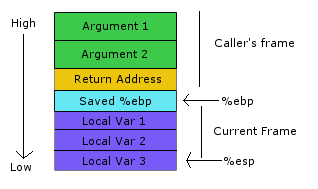 Stack Overflows – Gaining Control
If we can control EIP
We can control the next instruction
And redirect execution
EIPs value comes from the stack
The "Return Address"
If we overflow a variable enough
We can overwrite EIP
And then we own the program
That is a stack overflow…. But what do we do with it?
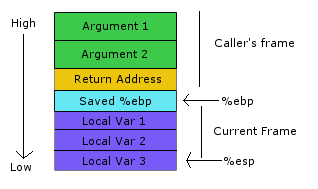 Shellcode
Shellcode – What is It?
Shellcode is the payload we want to execute
We redirect execution into the shellcode to run it
Often the hex representation of instructions
This executes execve to spawn a shell
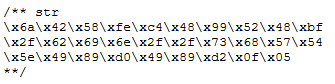 Shellcode – What Can it Do?
Pop a shell
Spawn a reverse shell
Elevate privileges
Add a user
Well….anything really
http://shell-storm.org/shellcode/
Msfvenom
Shellcode – Where Can it Go?
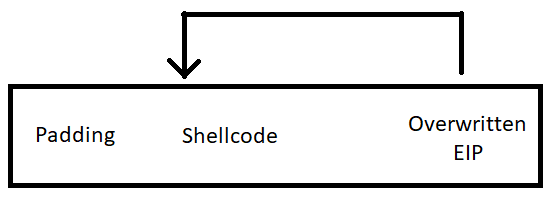 There are 2 common places to store shellcode
In the buffer, before the EIP overwrite
Where we point EIP back into the buffer
(Sometimes shellcode goes after EIP)
Or in an environments variable
It is possible to locate where an environment variable will be in memory!
https://github.com/Partyschaum/haxe/blob/master/getenvaddr.c
Then point EIP at the environment variable
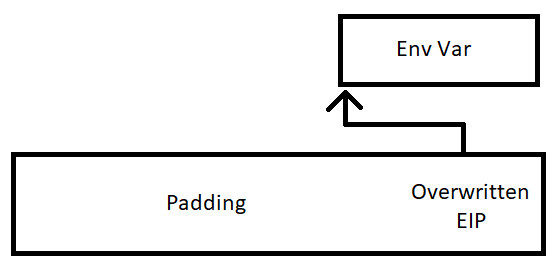 Shellcode – NOP Sleds
It can be hard to get exact How can we account for this
Enter the NOP 
Just moves onto the next instruction
So use the dif between buf and shellcode len
Point EIP in the middle
And hopefully you hit the sled!
memory locations
GDB environment != real
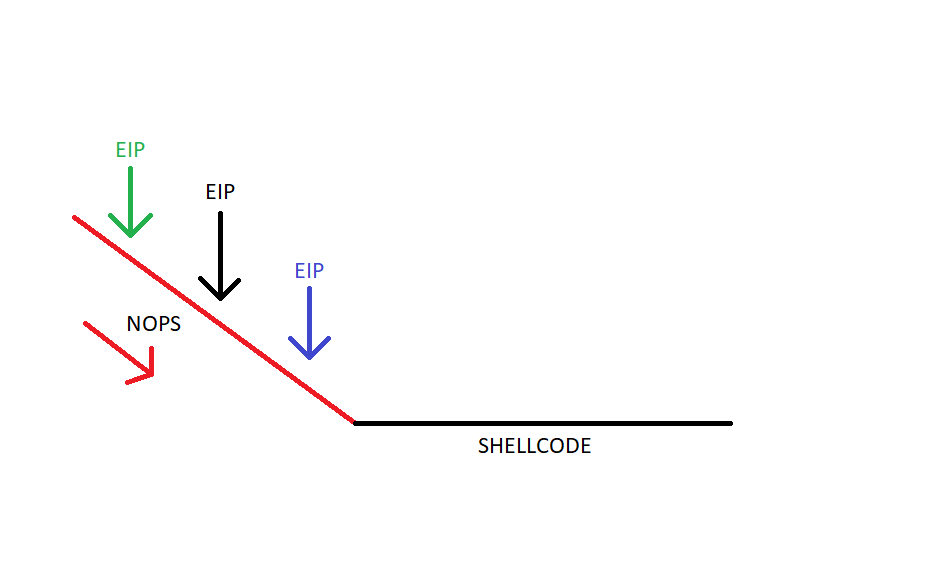 Practical Demo
Demo – The Binary
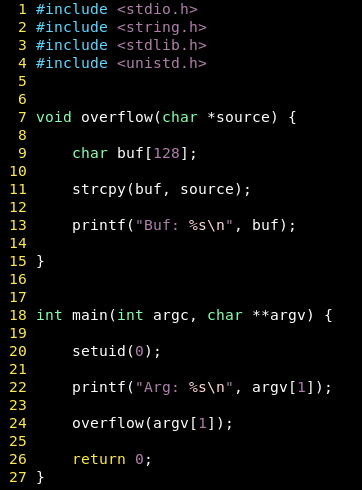 Demo – Compilation and Setup
Need to turn off some modern protections
ASLR needs to be off
echo 0 > /proc/sys/kernel/randomize_va_space
And compile with
gcc vuln.c -o vuln -m32 -fno-stack-protector -z execstack
Give it the setuid bit so it can run as root (the setuid function in C earlier)
chmod 4777 ./vuln
Now lets use this to go from user “lowpriv" to root!
Demo time
Shellcode used: http://shell-storm.org/shellcode/files/shellcode-811.php
And there we go, a simple stack overflow
Any Questions?
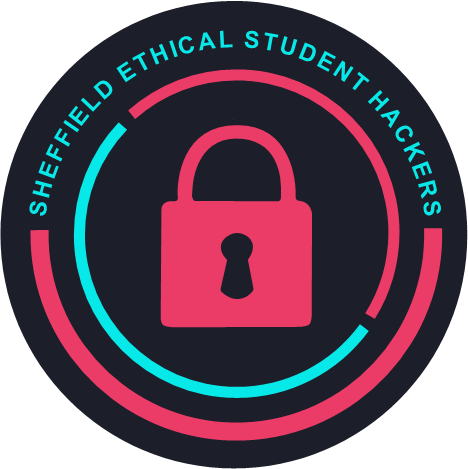 www.shefesh.com
Thanks for coming!